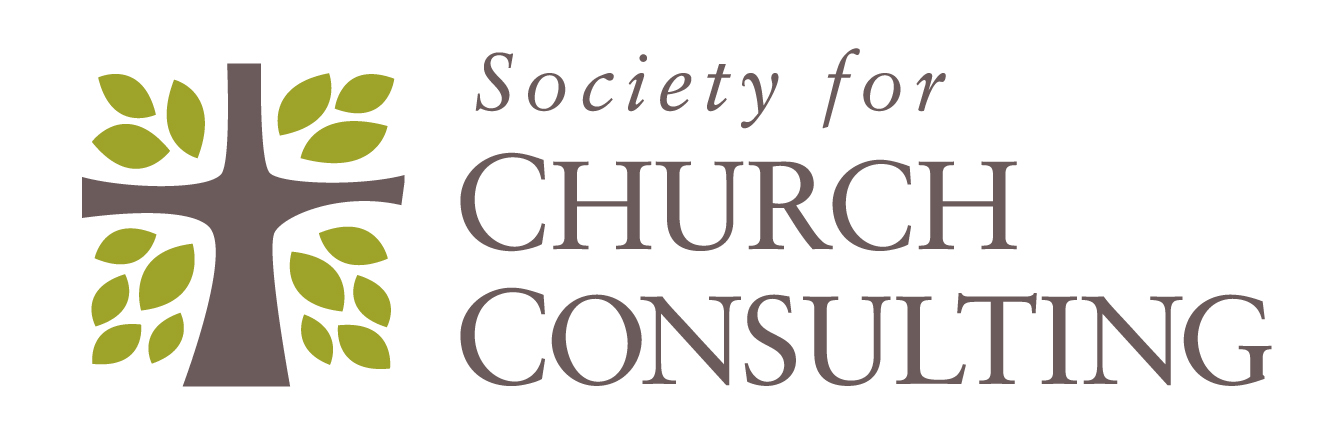 Revitalization Training
Session #3
1
Online Training 10 Sessions
2
Fishbone Diagram Process of Revitalization
Tool #          1-2             3-5              6               6                7
Session #      1                 2                3               3                3
3
Session #3 Outline
4
How to Action-Plan Vision
Do not leave Today’s Reality Out of the Vision Ingredients
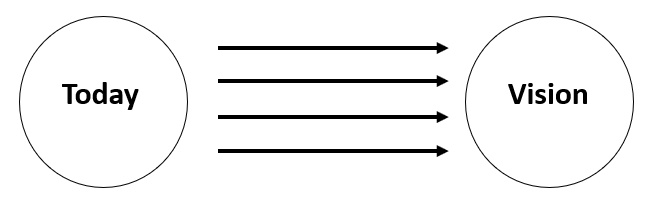 5
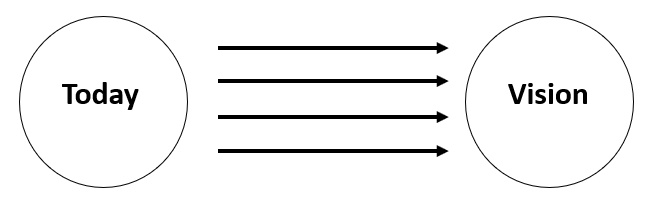 How to Action-Plan Vision
We Can’t Assess Reality without a Health Definition. So, 

Do not leave a Comprehensive Definition of Health, Today’s Reality, and Culture out of the 
Vision Ingredients
6
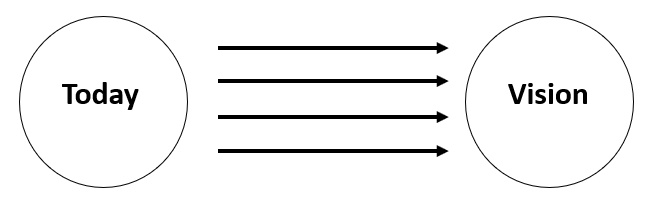 How to Action-Plan Vision
When churches leave a Comprehensive Definition of Health, Today’s Reality, and Culture out of the 
Vision Ingredients, we often get:

A vision statement 
versus a vision (a preferable future that we see but have not attained).
7
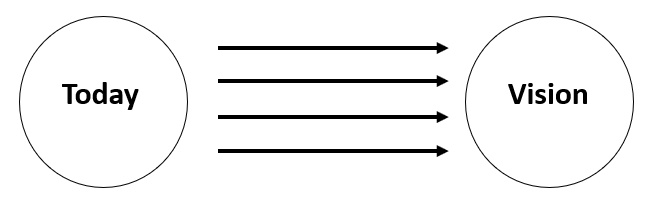 How to Action-Plan Vision
A vision statement 
that is not grounded in a
Comprehensive Definition of Health, Today’s Reality, and Culture, 
is often:

A surrogate, “cooler” mission statement, or
A borrowed statement
     we like the sound of
8
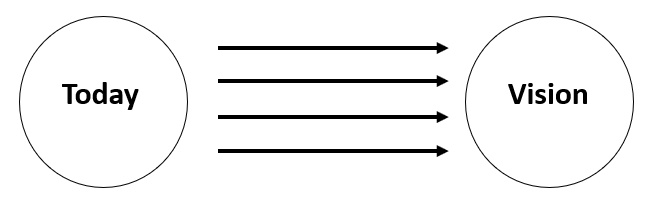 How to Action-Plan Vision
This is another example of unsatisfying approaches to revitalization. Vision Statements alone cannot get us on the left side of the
 Life Cycle Curve
Much
Inferior
Ingredients
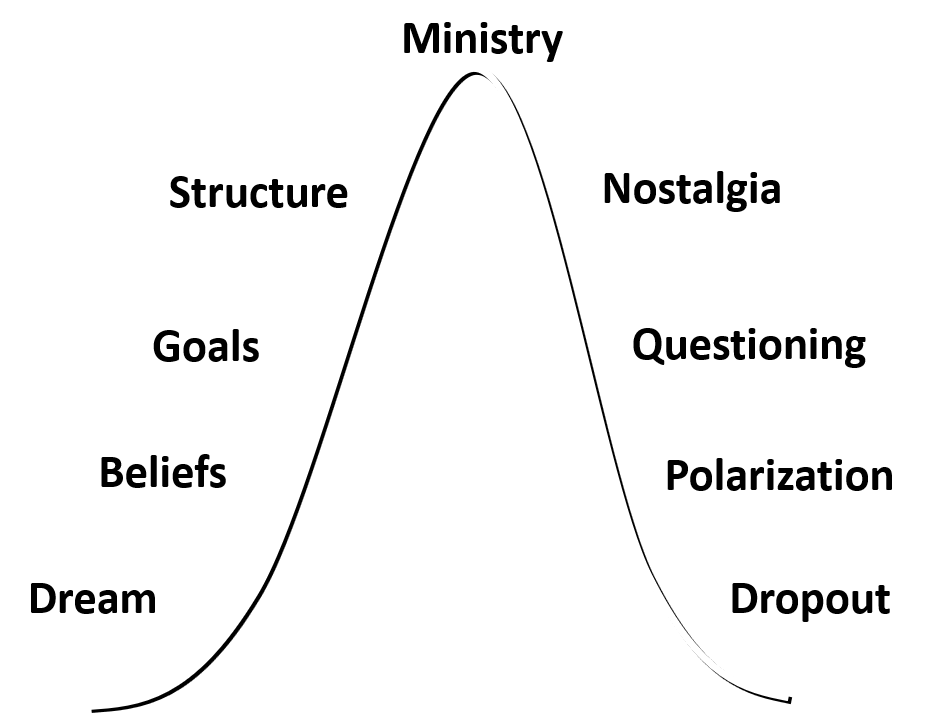 9
How to Action-Plan Vision
Make Vision Statement a By-Product
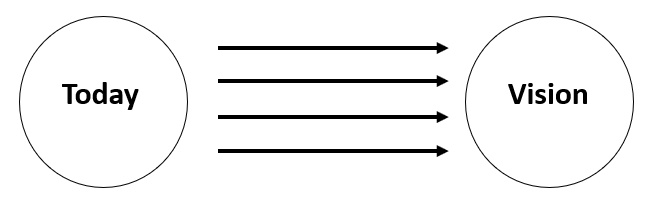 EXAMPLE
From assessment of health: Discipleship and Disciplemaking is weak
A healthy vision statement might be:

“We see a church with dynamic disciplemaking that regulary produces active disciples making a difference for God’s kingdom in (insert city or county name here).”

We see it, i.e., we have a vision for it.
But we are being honest that it is not who we are now
     and our vision is connected to Today’s Reality!
We are trusting God and striving to see it become true.
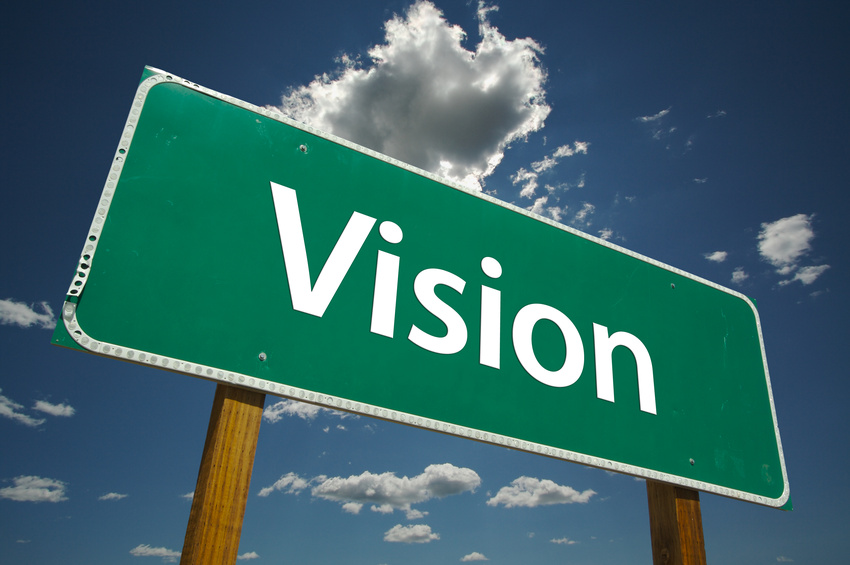 10
How to Action-Plan Vision
Work with Leadership Style Preference
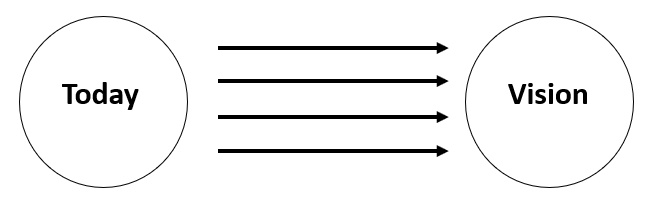 We live in a Work
With Me Culture!

People want 
a place at the 
directional
table
Support
Me
80%
12%
Let 
Me
Tell 
Me
4%
4%
Percept Demographic Studies of American Culture
Leadership Preference See ethos p. 15
11
How to Action-Plan Vision
Work with Your Polity and With Culture
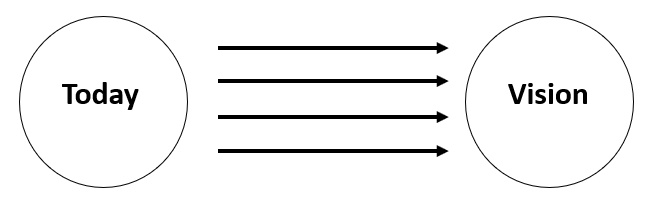 Create a team with 
Diversity
Kotter calls 
this
a guiding coalition
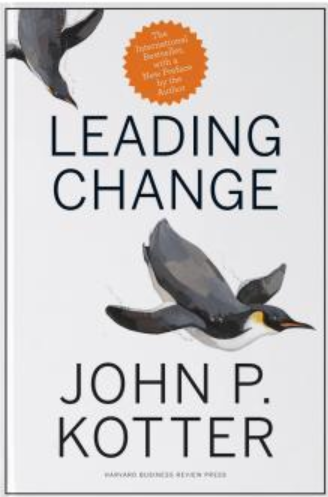 Add for Age, Gender, Ethnicity
Total of 20-25 People
12
How to Action-Plan Vision
Work with Change Leadership Dynamics
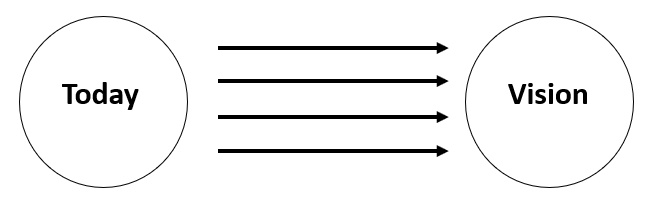 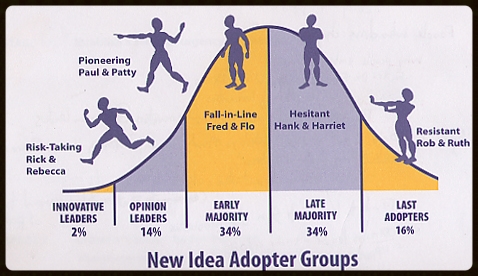 Train your guiding coalition
to see themselves
as Opinion Leaders
Graphics Credit:  Dave Travis, Leadership Network
 Concept Credit: Everett Rogers, Diffusion of Innovations
13
How to Action-Plan Vision
Work with Change Leadership Dynamics
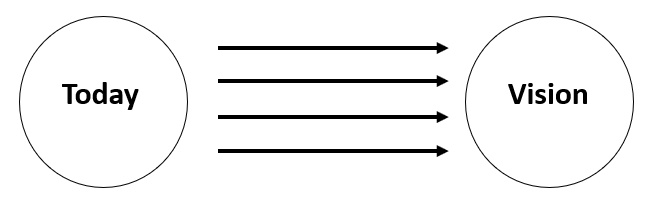 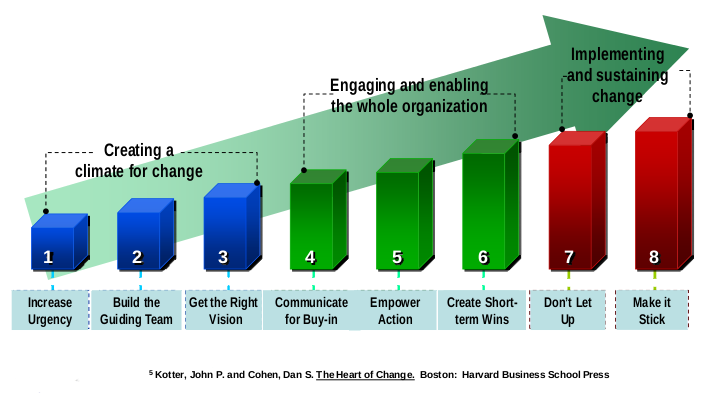 Be selective about what you work on:
Aim for early win(s).
Preparing for Change Reaction , Dr. Bob Whitesel
“Positive Legitimizing Event”
14
How to Action-Plan Vision
Do Disciplined Work
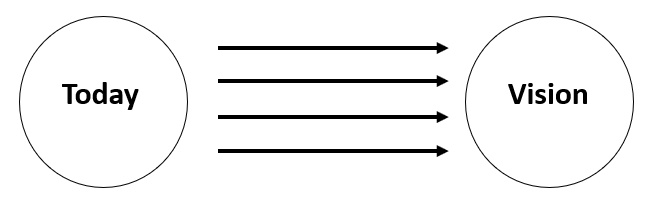 Prayerful
     Dependence

Biblical Definition of Health

Assess Reality

Exegete Culture
If it seems easy, you are probably not doing it right. This requires heavy lifting.
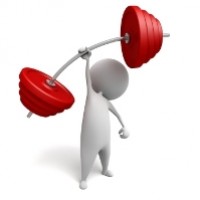 15
How to Action-Plan Vision
Focus on “Bridging the Gap”
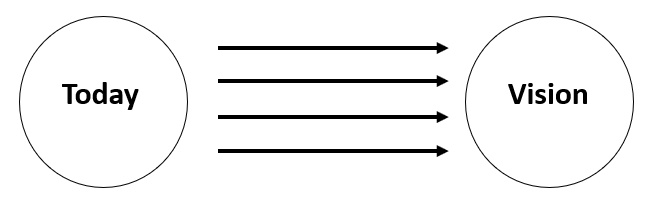 You should eventually gain an understanding of
A gap between what is and what should/could be.
Health

Growth

Actual Values
Unhealth

Not Growing

Aspirations
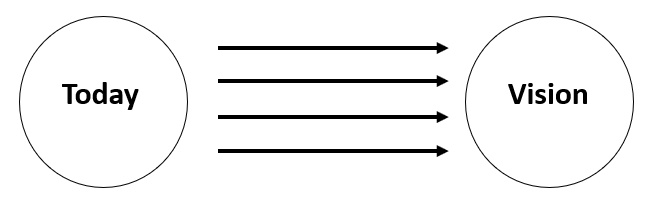 A Gap
16
How to Action-Plan Vision
Focus on “Bridging the Gap”
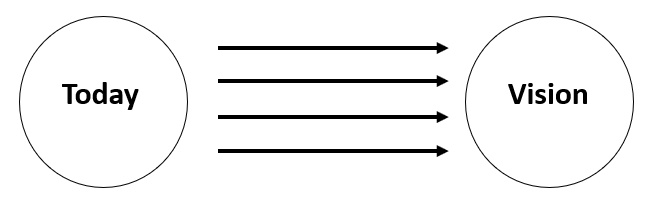 A church’s congregational culture is its 
unique expression of its  shared values and beliefs
Dr. Aubrey Malphurs 
Look Before You Lead, Baker, 2013
Skin- Outward Appearance and Behavior
	Unhealth comes from having aspirational values
              and possibly a lack of conviction of belief 

Flesh: Values that drive Behavior
               May be actual or aspirational

Core: Beliefs on which values are based
              Think Statement of Faith: head knowledge
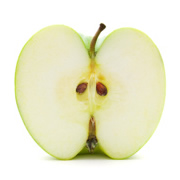 [Speaker Notes: I will frequently bring a bag of apples
Have each cut and look at it]
How to Action-Plan Vision
Focus on “Bridging the Gap”
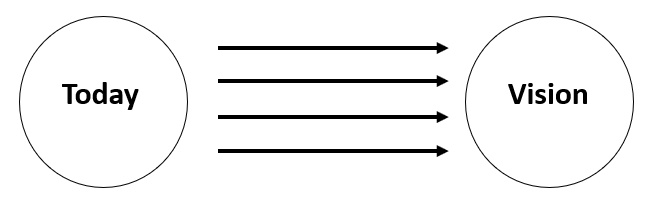 Vision: Preferable Future
Todays Reality
Aspirational Value 

Attractional Outreach

Family Fellowship 

20% do 80%
Actual Value
 
Attractional/Missional

Fellowship of Disciplemaking

Volunteer Mobilization
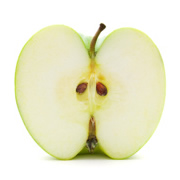 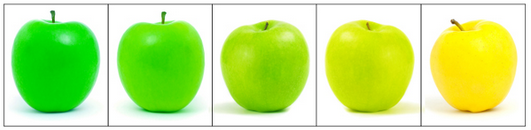 [Speaker Notes: Church culture: today’s reality +pref. future. 
Cultural change: moving from one to other
Revitalization: moving many things
Finally get a new apple 

NEXT: dig down into conceptual framework]
How to Action-Plan Vision
Select from a Full Palette of Strategies
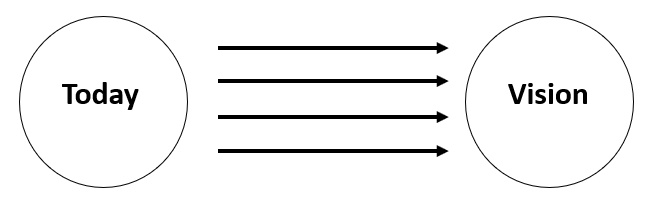 See Handout Definitions
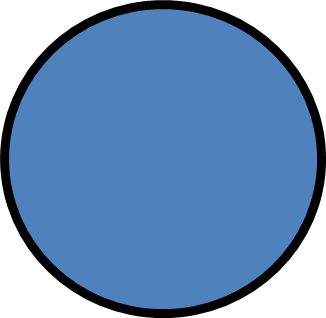 Today’s
Reality
Vision
19
How to Action-Plan Vision
Prioritize at Most 4-7 Initiatives
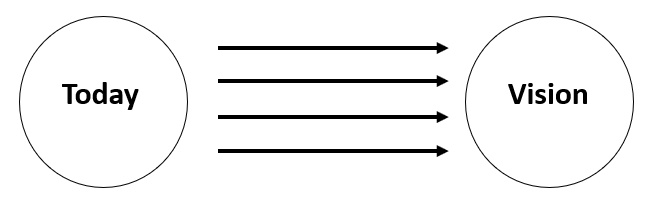 We need a manageable number
You can update your list annually (see Tool #7 next)
Select what will bring the most important change
Think about sequence, i.e., some will precede others
      Examples 	
	1. Strategy can precede everything
	2. Top Bones can precede the need for resources
	3. Discipleship can preceded most Top Bones
20
How to Action-Plan Vision
Set a Realistic Timeline
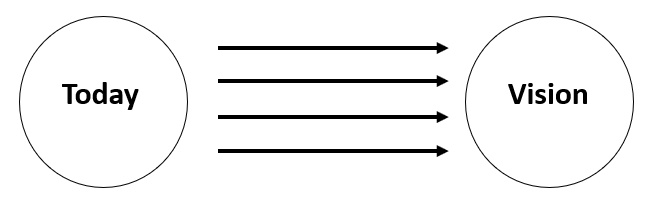 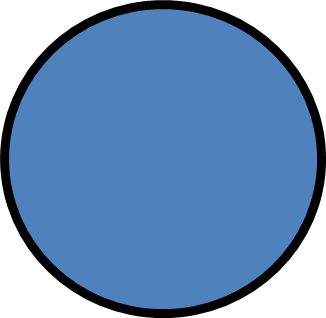 Today’s
Reality
Vision
2018              2019             2020           Beyond
21
How to Action-Plan Vision
Assign for Accountability
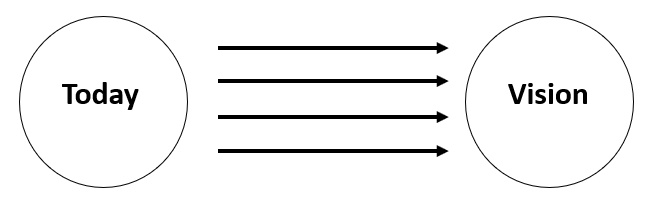 S.M.A.R.T. Goals, by each owner
      measured and monitored
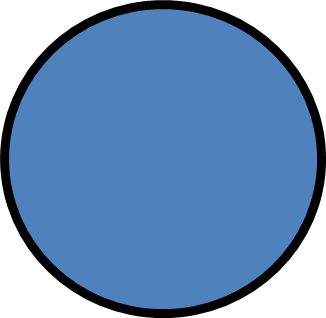 Today’s
Reality
Vision
2018              2019             2020           Beyond
22
How to Action-Plan Vision
Example #1: Many Areas of Unhealth
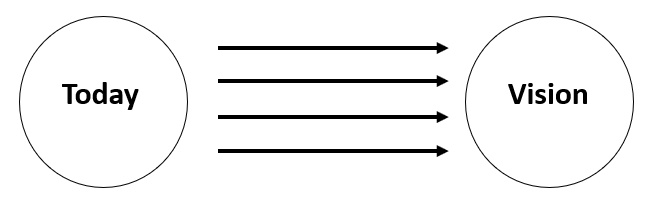 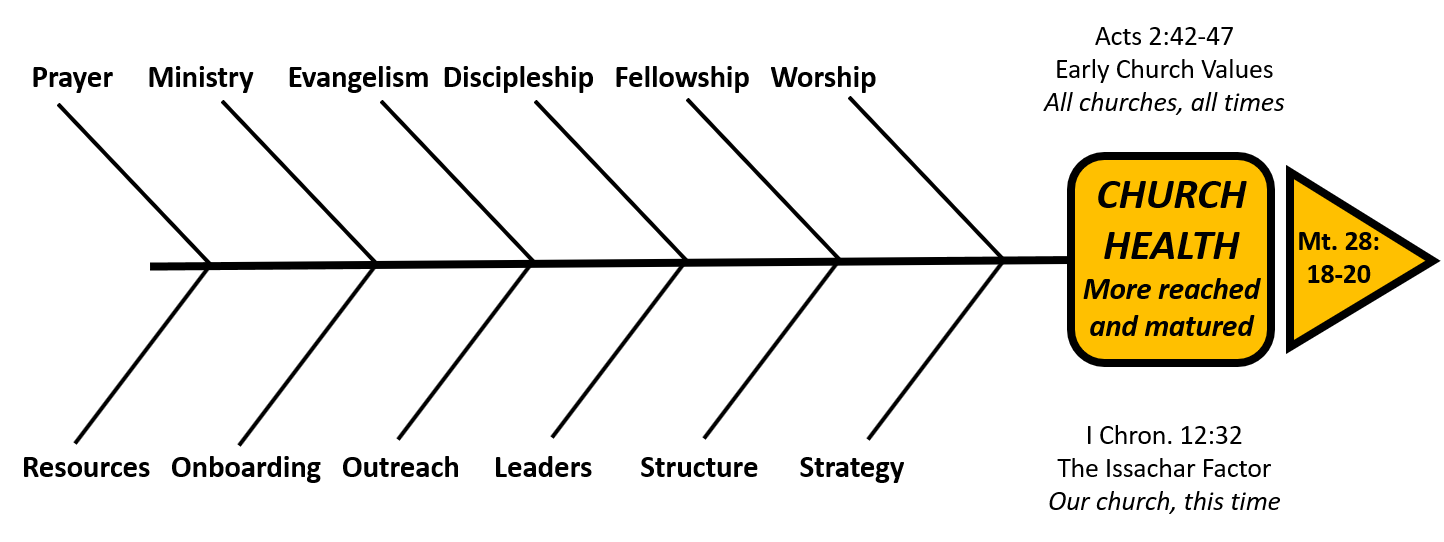 Start with Strategic Planning – Get help with this as needed
Form a guiding coalition team and put a plan together
23
How to Action-Plan Vision
Example #2: Weak Disciplemaking
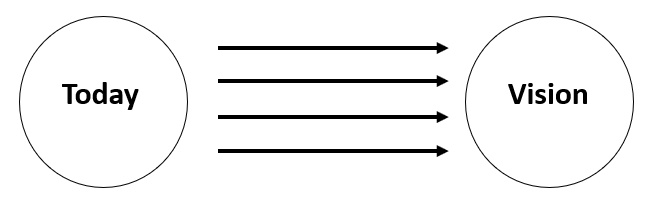 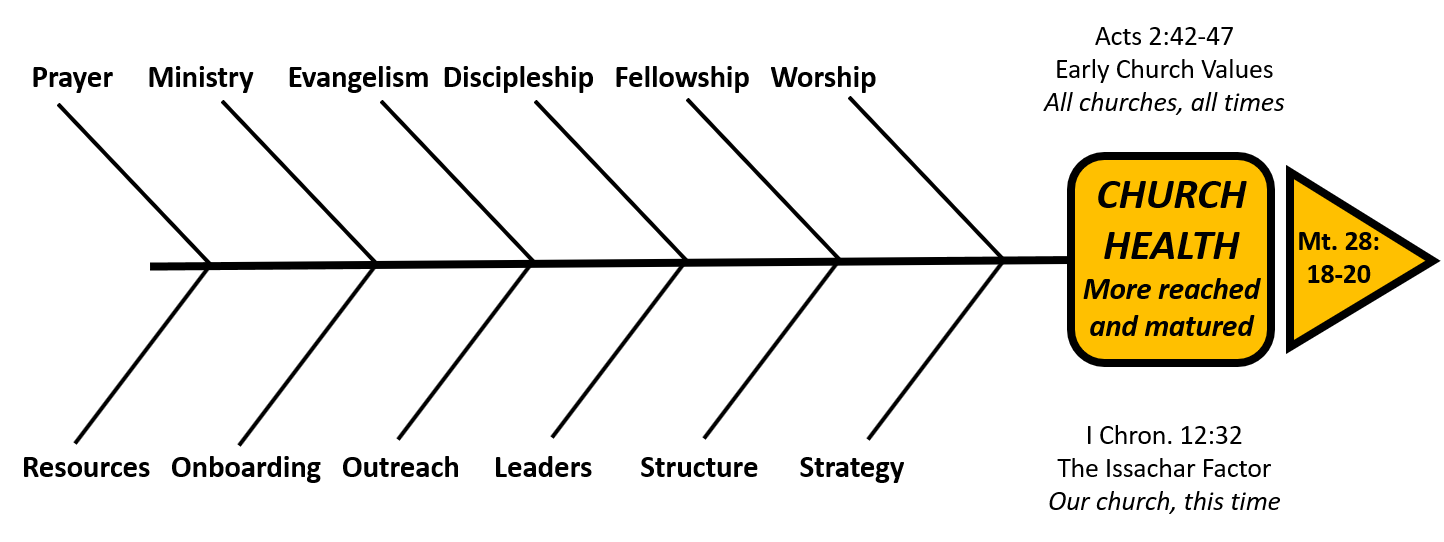 Lack of organic health can often be traced to weak disciplemaking
Could start with Strategy but could also start with Disciplemaking
24
How to Action-Plan Vision
Example #3: Broken Fellowship
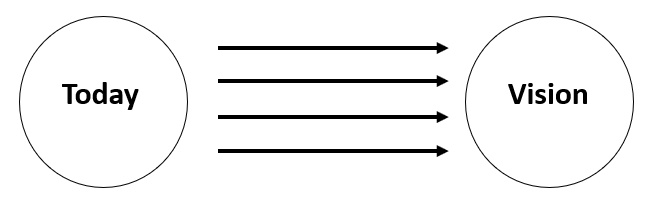 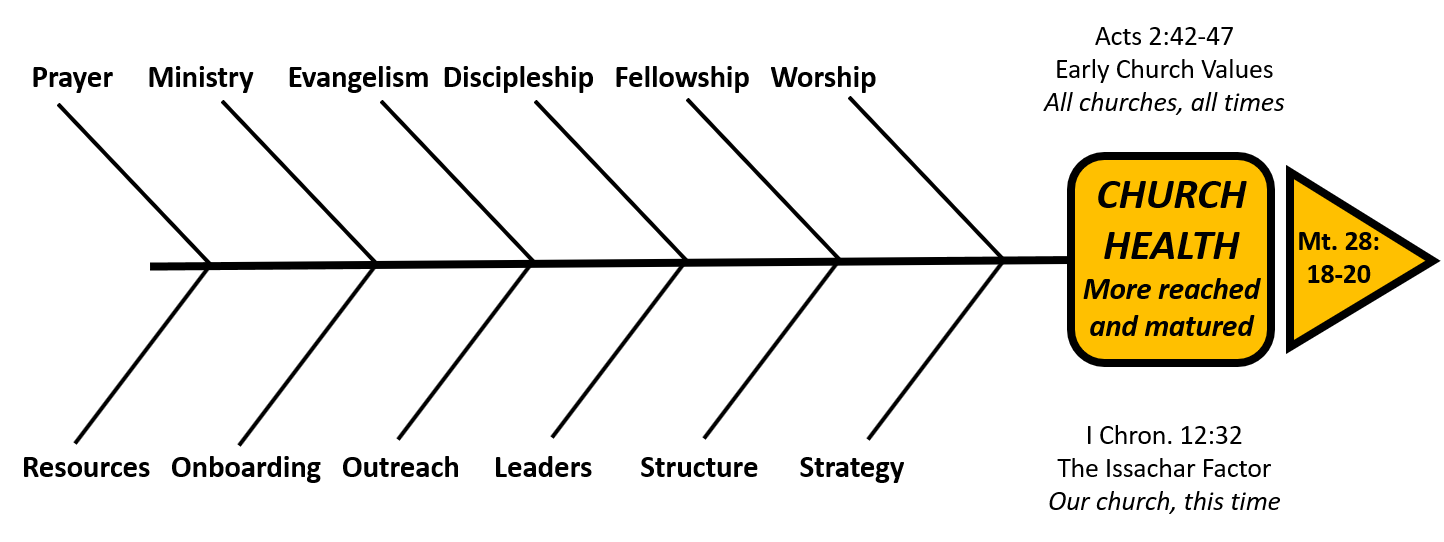 Conflict resolution skills may be lacking: get training 
May need a reconciliation of individuals or a service for this
25
How to Action-Plan Vision
Example #4: Unhealthy Leadership
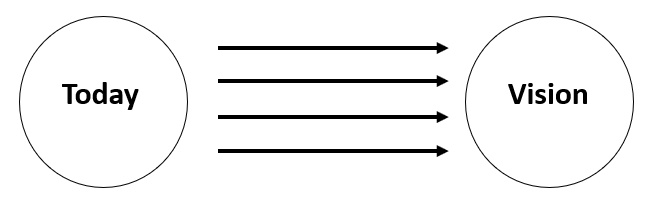 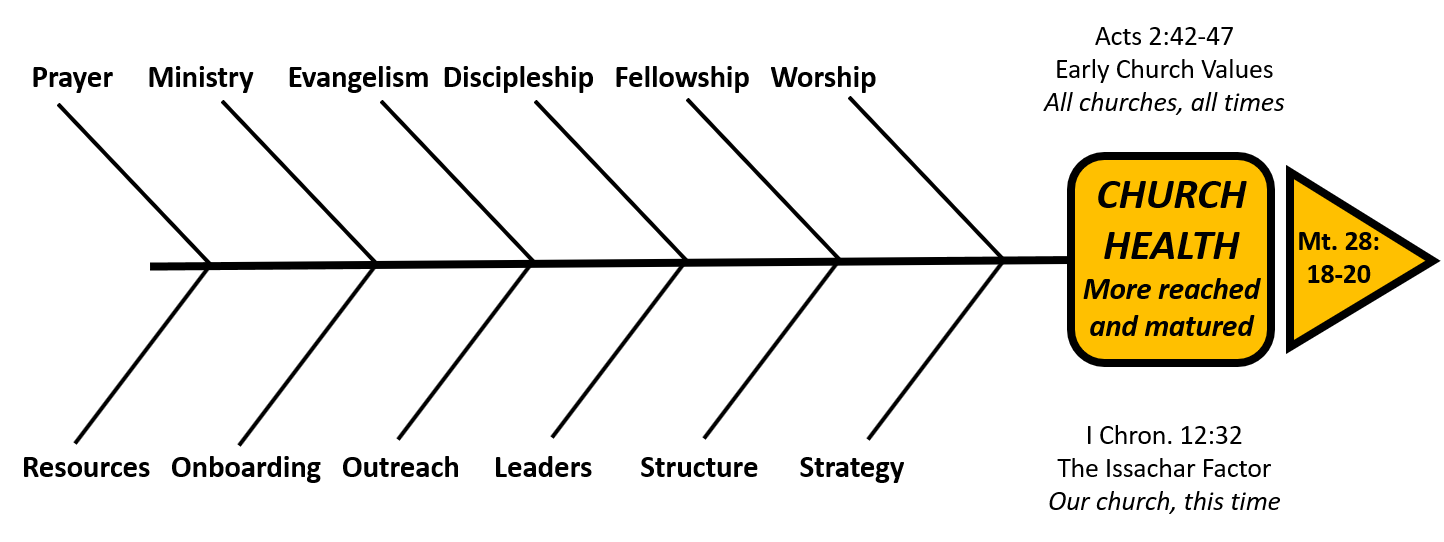 When leaders are personally unhealthy, or lacking vision for health/growth this must be priority. May start with 1 or 2
26
How to Action-Plan Vision
Example #5: A Hindering Structure
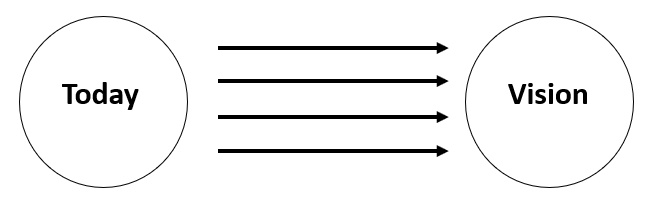 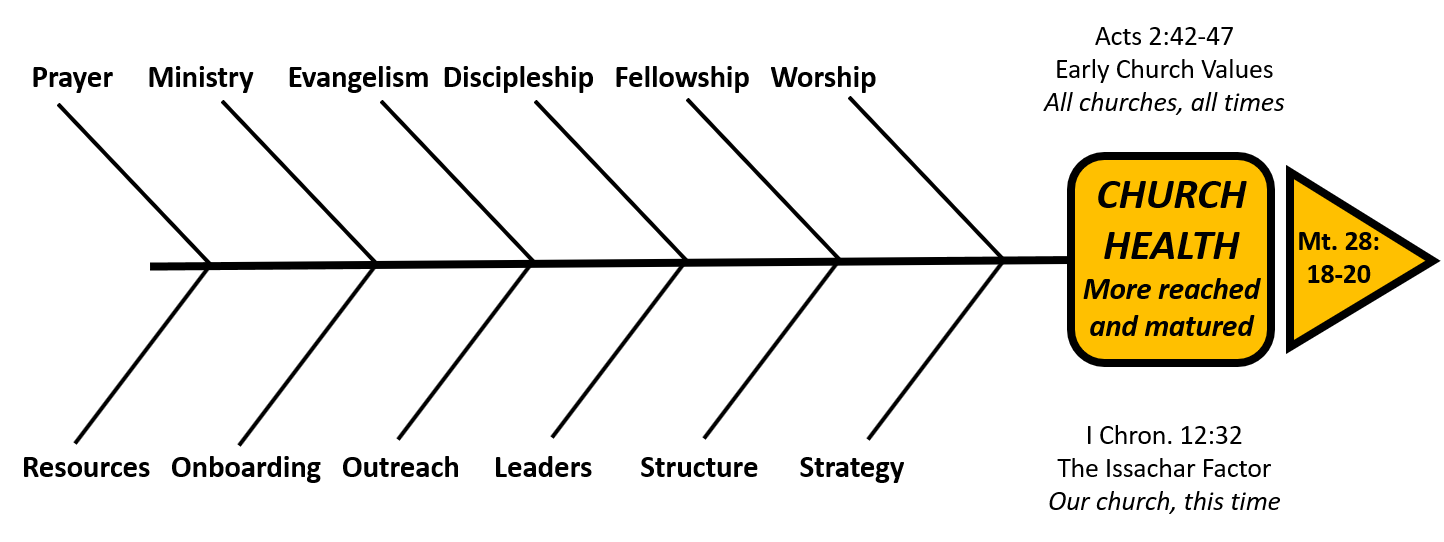 In the midst of other unhealth, Structure may be hindering change
May need to prioritize changes in Structure first before others
27
Session #3 Outline
28
How to Align and Achieve Vision and Execute Your Plan
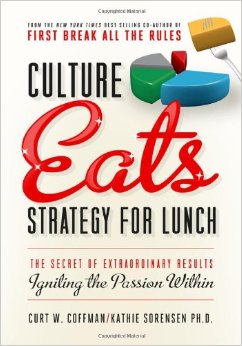 Title quote from Peter Drucker 
Coffman co-authored with Marcus Buckingham
Doesn’t mean you can’t change culture
It means you need to know how to use your plan 
It means that it is difficult to do so!!!
It means that it takes discipline
29
How to Align and Achieve Vision
1. Plan
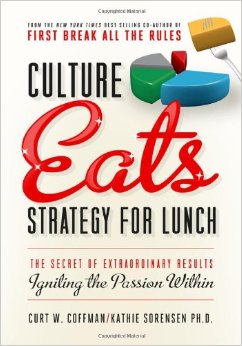 More in Strategy
2. Coach
3. Assess
And Align
More in Leaders
30
How to Align and Achieve Vision
Intro to VP 1-2-3:  A Cultural P&L Tool
The Tool I will introduce 
is a ministry leadership
discipline with three 
phases  that should be 
repeated annually.
Co-developed in ministry 
setting from 1993-2010 with 
annual use.
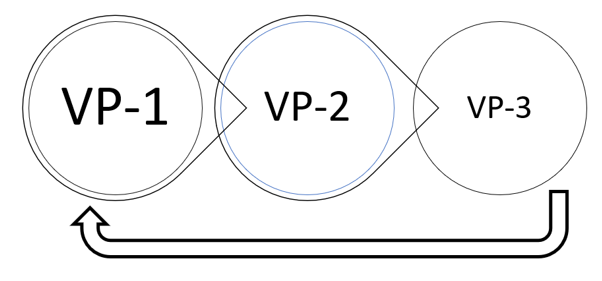 Vision and Partnering 1-2-3
31
How to Align and Achieve VisionThe “VP” in Vision & Partnering 1-2-3
See Vision and Partnering 1-2-3 
User Guide, Society 2016
32
How to Align and Achieve VisionThe “1-2-3” in VP 1-2-3
Three phases, 2-3 months each, seeking alignment 
in direction, behaviors, and resource development and use
User Guide:      p. 6-7                                           8-9                                               10-11
Appendix               A                                              B                                                    C
33
VP 1-2-3 An Annual Rhythm
Repetition creates culture of missional change
34
The VP 1-2-3 Calendar
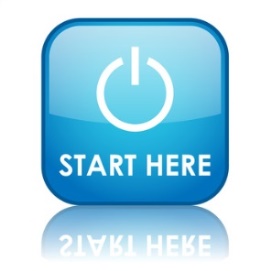 Fiscal 
Yearend
Jun 30
Fall: Sep-Nov          Wtr: Jan-Mar    Spring:  Apr-Jun
35
User Guide: other fiscal years or conversion, App. D/E
VP-1 The First Phase of VP 1-2-3Strategic Refreshing
Many are the plans in a person’s heart
But it is the Lord’s purpose that prevails      Pv 19:21
Repetition creates culture of missional change
36
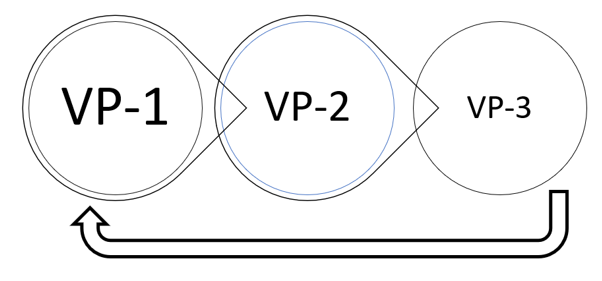 VP-1 Overview“Who are we, but especially: where are we going, how will we get there?”
37
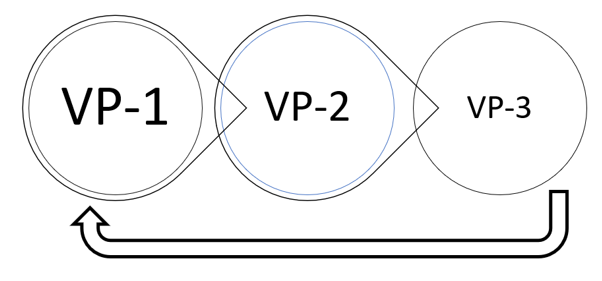 VP-1 Objective: A Refined List of Strategic Initiatives
You are seeking to learn, be Spirit-led, and adjust to greater discernment
You are seeking a Strategic Mix of Organic and Organizational Health
38
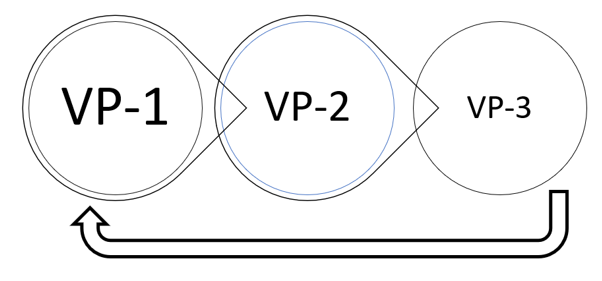 VP-1 Strategic Ownership / Accountability
39
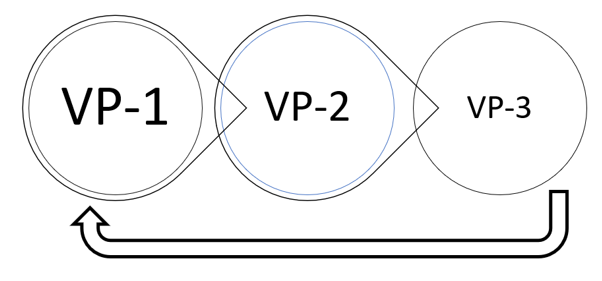 VP -1 Tops-Down FY2018 Budget  $ in 000s
Income 				
General Fund 			$   500
Ministry Income 		    	       25
Total Income 			$   525
 
Expenses				
Missions (10%) 	 		$    50
Ministry  (incl. Admin) 	    	      50
Facilities (incl. Mortgage) 	                 115
Salaries and Benefits 	                 300
Total Expenses 			$  515

 Net Income			$   10
 
Cash Beginning Balance            $ 65
Net Income (above)		     10
 Capital Expenses 		                  -5 
Cash Ending Balance 	  	 $  70
FY2018 tops down
completed fall 2018 
to guide VP-3 budget
in spring of 2017

Planned in broad 
categories with 
ministry specific 
escalation guidelines.
See USER GUIDE pg 17



You can also use to 
create and
manage a cash 
reserve policy
40
VP-2 The Second Phase of VP 1-2-3Staff and Program Alignment
Repetition creates culture of missional change
41
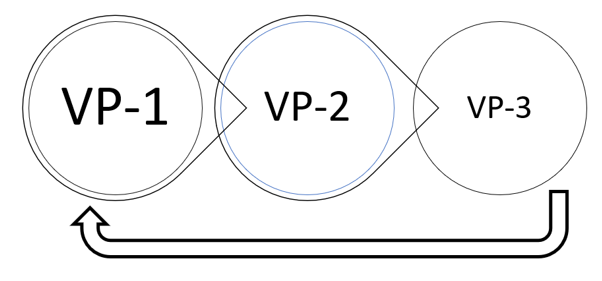 VP-2 Staff Goal Alignment Overview
42
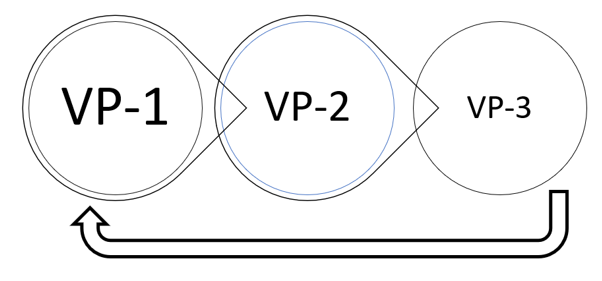 VP-2 Staff Goal Alignment
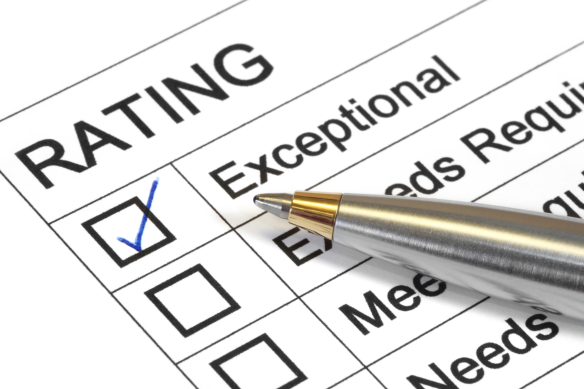 Annual Staff Performance Reviews
     In January after VP-1 and before 
     VP-2 Program Planning 

     Appendix B has an example
 

Key VP-1 Initiative Changes require Goal-Setting Priority

Call an all staff meeting to discuss the refined VP-1
    Initiatives, then start one-on-one performance assessment and 
    Goal-setting with each paid staff member

For any lay leader affected by VP-1 directly, meet one-on-one
     with them as well.
43
VP-2 The Second Phase of VP 1-2-3Staff and Program Alignment
Repetition creates culture of missional change
44
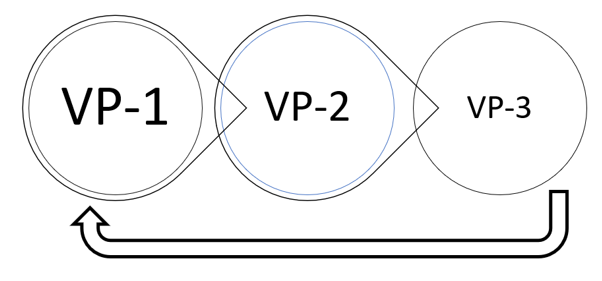 VP-2 Programming Alignment
45
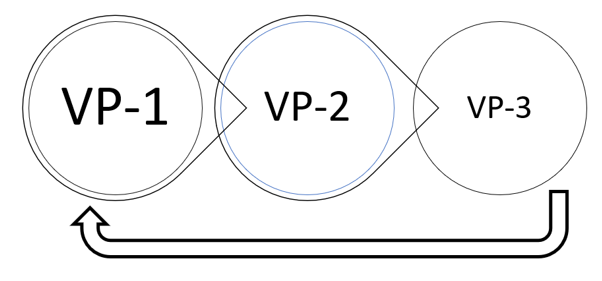 VP-2 Programming Alignment
Point Person leads Kickoff Meeting with all Staff / Ministry Team Leaders

    Review the VP-2 Programming Calendar and reporting 
      due dates for completion of exercises  

3 Sample Exercises   (See Handouts)
46
VP-3 The Third Phase of VP 1-2-3Budget Alignment
Repetition creates culture of missional change
47
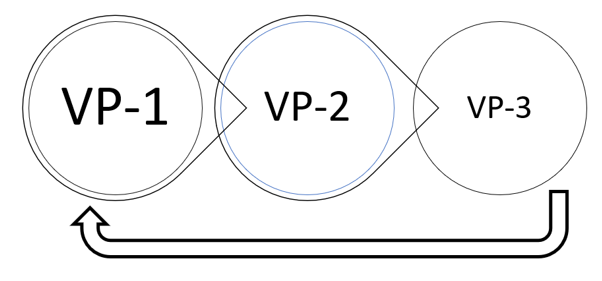 VP-3 Funding Alignment
48
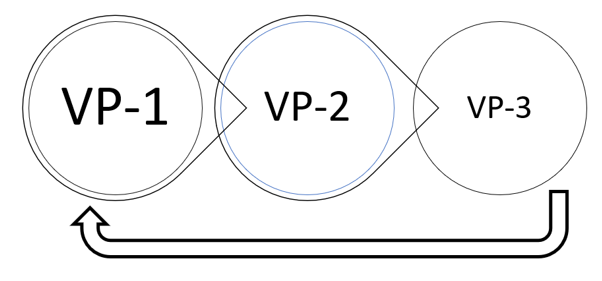 How to Align and Achieve Vision
VP 1-2-3 is a Church Flywheel
See Article by Jim Collins
Flywheel is turned over and over 
     and stores and releases energy
Organizations can do this too
VP 1-2-3 is a flywheel
It creates a culture of missional change
49
Questions / Comments
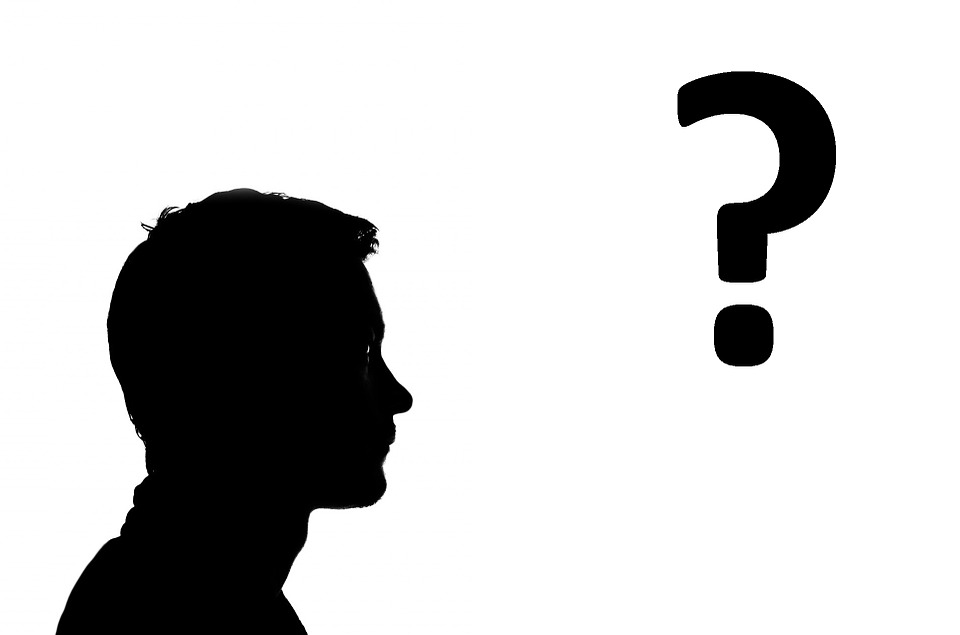 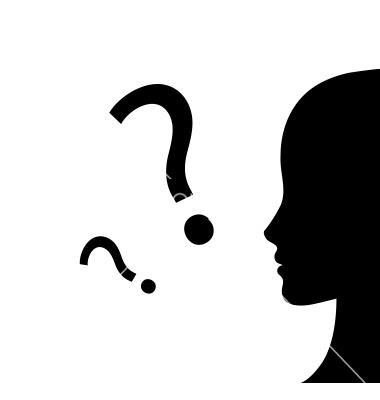 What questions do you have?
Or comments + or – about the material?
jim@churchconsulting.org
1-866-221-6313
50